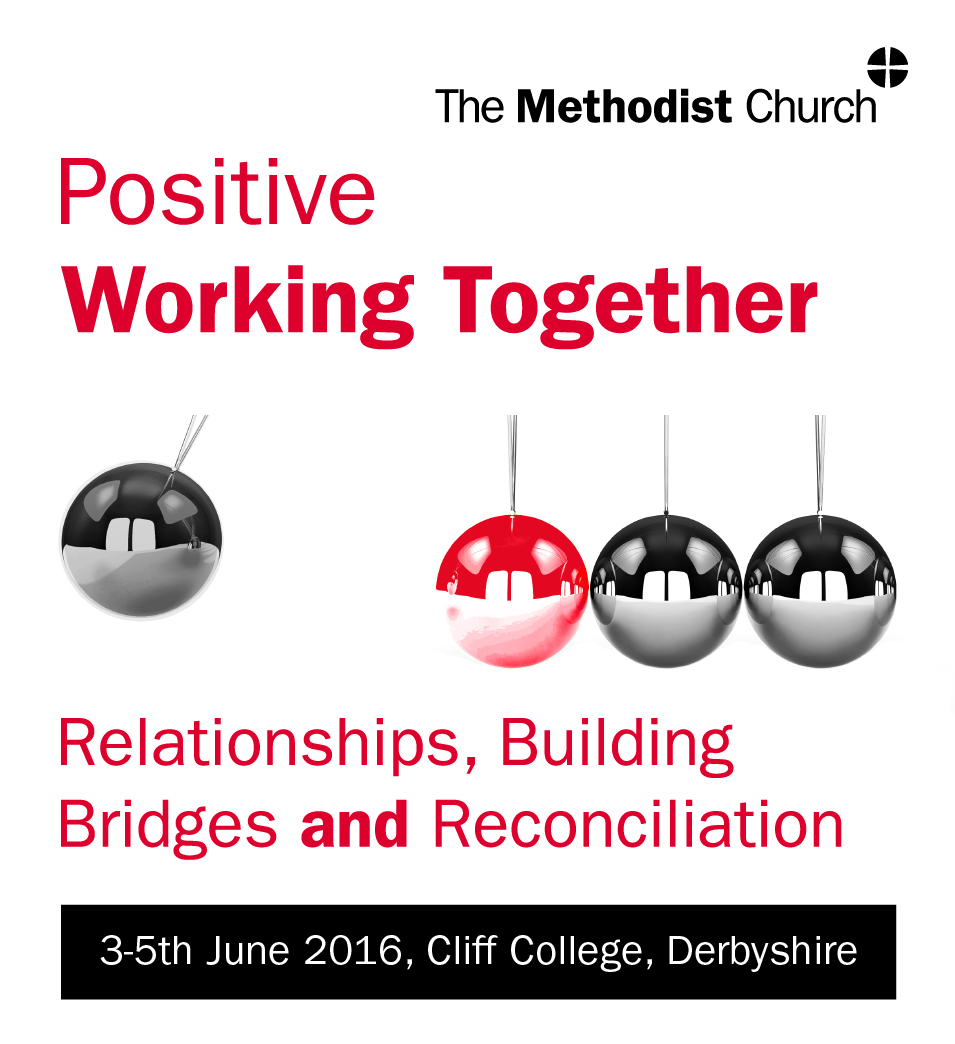 How to Have Difficult Conversations
Brec  Seaton & Lynne Norman

Discipleship & Ministries Learning Network
In groups...
What does an effective conversation look like?
What can prevent a conversation being effective or make it difficult?
Good Listening
Actively listening
Non-verbal listening skills
Verbal listening skills
Things to avoid
Centred Speaking
Speak only for yourself
Usually begin with 'I'
Speak about your own feelings
How did you experience the behaviour/action
What impact did it have on you?
Effective Conversations
Acknowledge
Apology
Recognition
Reassurance
Explanation
Engagement
Effective Conversations
Preparation
Rapport
Setting
Ways of working
Values Continuum Exercise
Self-Awareness
What are your 'touch points'?
What are our triggers?
How do we stay present?
Asking the Right Questions
Appreciative Inquiry Principles
Constructionist: words create worlds
Simultaneity: first question is fateful
Poetic: what we focus on grows
Anticipatory: image inspires action
Positive: +ive emotions = +ive actions
Reframing Exercise
Generative Conversation
What is happening underneath?
Are there other perspectives?
‘Losing face’
Look for the win-win
Effective questions
Generating options
Relationship Reconciliation
Scenario Exercise
Stages of Conflict
5) Intractable situation
4) Fight / flight
3) Contest
2) Disagreement
1) A problem to solve
ANY QUESTIONS OR COMMENTS?
www.ted.com/talks/celeste_headlee_10_ways_to_have_a_better_conversation